Структурное подразделение детский сад « Солнышко» ГБОУ СОШ № 9           г. КинельРусские народные подвижные игры в детском саду
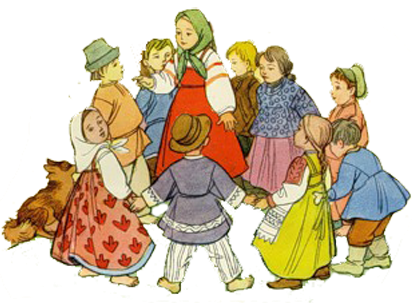 Подготовил:
 инструктор по 
физическому воспитанию 
Генералова Е.В.
«Игра есть потребность растущего детского организма…»                                           Н.К. Крупская
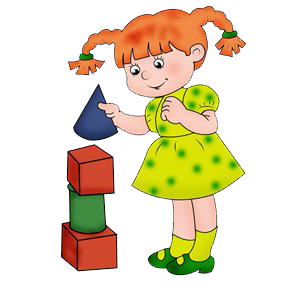 В настоящее время актуальной является задача сохранения национальных традиций, формирования национального самосознания человека. Детский сад, решая задачи разностороннего развития детей средствами русской народной культуры, отдает предпочтение русским народным играм.
В народных играх ребенок получает уникальную возможность максимально проявить собственную активность и творчество, ликвидировать дефицит движений, реализоваться и утвердить себя, получить массу радостных эмоций и переживаний.
Значение народной игры
Образец высокого педагогического мастерства;
 Оказывает  влияние на воспитание ума, характера воли, 
 Развивает нравственные чувства, физически укрепляют ребенка.
 Отражает особенности развития общества в конкретный исторический момент
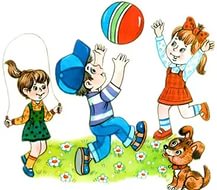 В народных играх много юмора, шуток, задора, что делает их особенно привлекательными для детей. Доступность и выразительность народных игр активизирует мыслительную работу ребенка, способствует расширению представлений об окружающем мире, развитию психических процессов и речи
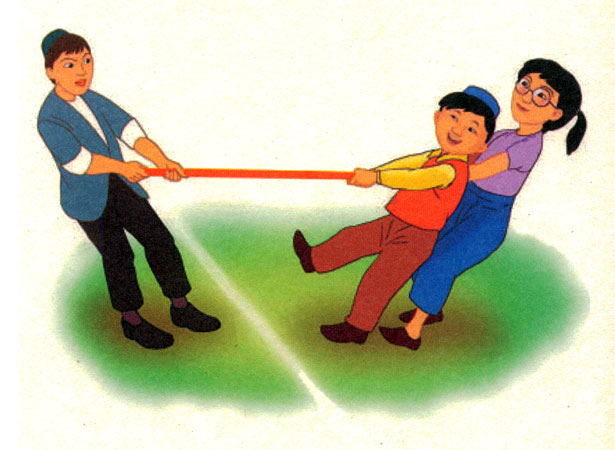 Классификация народных  подвижных игр
Игры-забавы
Игры -ловишки
Хороводные игры
Сезонные или обрядовые игры
Игры,  отражающие связь человека с природой: 
Бытовые игры
Игры -состязания
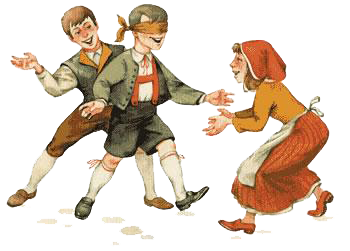 Игры-забавы
«Городки», 
«Горелки», 
«Двенадцать палочек», 
«Жмурки», 
«Пятнашки»,
«Земля-Вода-Небо»
«Третий – лишний», 
«Отгадай, чей голосок»,
В  этих играх необходимо проявить  смекалку и находчивость, быстроту и хорошую координацию. 
К этим играм  относятся :
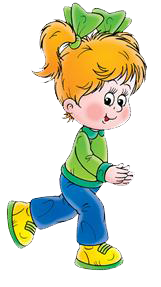 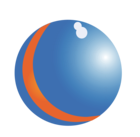 «Земля-Вода-Небо»
Играющие становятся в круг лицом к центру. В центре – ведущий с мячом. Он произносит одно из слов  Земля-Вода-Небо и тут же бросает мяч в руки любому игроку. Игрок должен поймать мяч и быстро назвать какое-либо животное, обитающее в указанной среде (например, волк на слово «земля»). Затем надо вернуть мяч водящему.
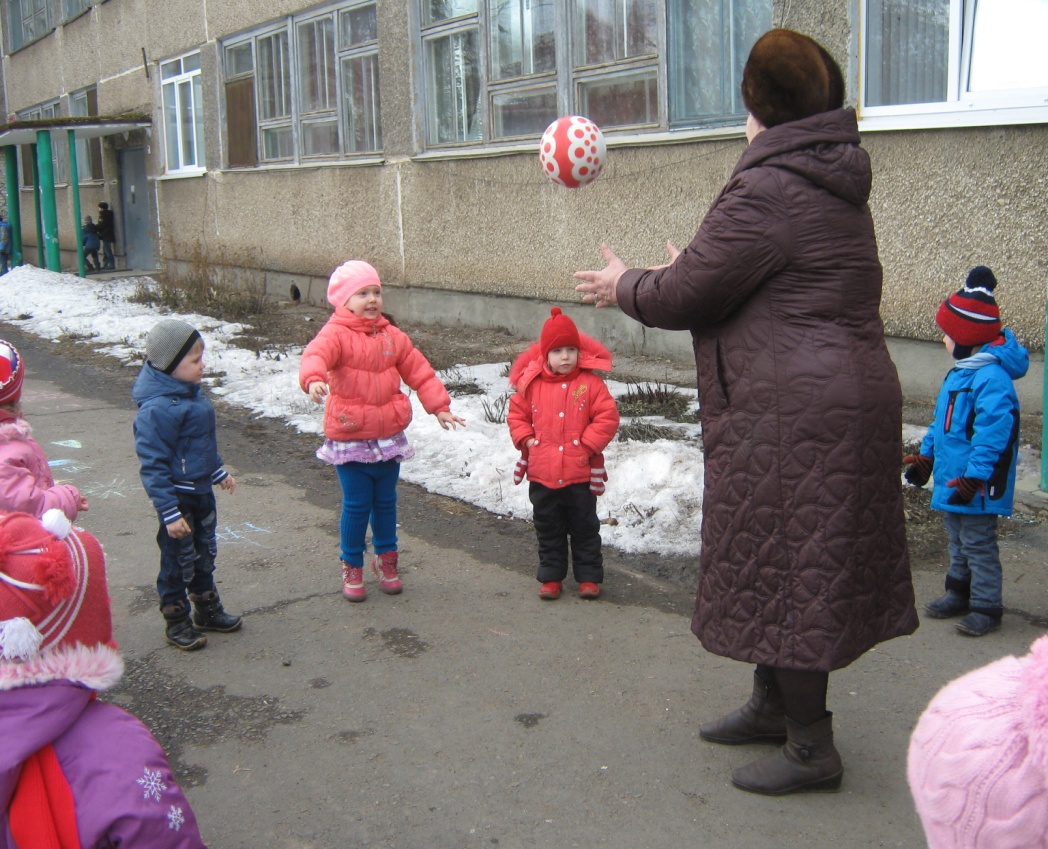 Игры - ловишки
Игры в которых воспитываются такие психофизические качества как, ловкость, быстрота, координация движений, равновесие, умение ориентироваться в пространстве.
К таким играм относятся:
 «Колдуны»,
 «Хвост и голова», «Горячее место», 
« Ловишки с ленточкой» и др.
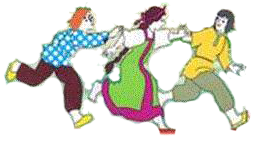 Ловишки с ленточкой
Хороводные игры
Это целый ряд детских игр, который основан на соединении песни с движением. В подобных играх действие осуществляется в ритме, словах и текстах, здесь ребенок драматизирует то, о чем поется в песне. Песня тесно связана с народной игрой.
К таким играм относятся: 
 «Гори, гори ясно»
«Гуси и волк», «Колпачок (паучок)»
« Улитка»  и другие.
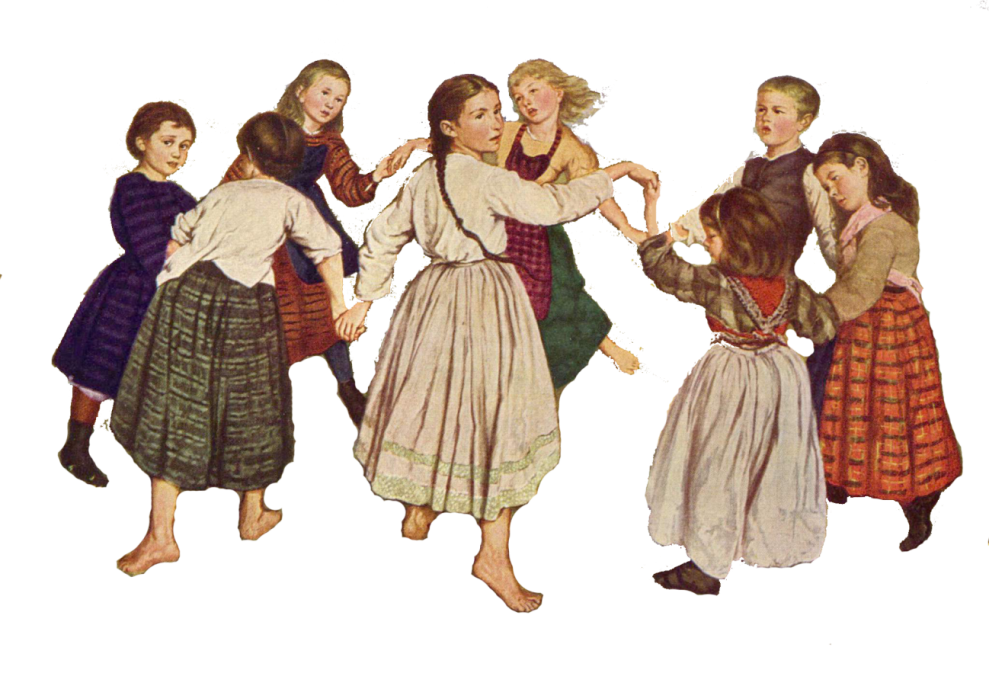 Игра « Улитка»
Игры, отражающие отношение человека к природе
Русский народ всегда трепетно относился к природе, берег ее, прославлял. Такие игры воспитывают доброе отношение к окружающему миру.
Сюда относятся русские народные игры:
 «Гуси-лебеди»,
«Волк и овцы», 
 «Змейка», 
« У медведя во бору»
«Коршун и наседка»,и др.
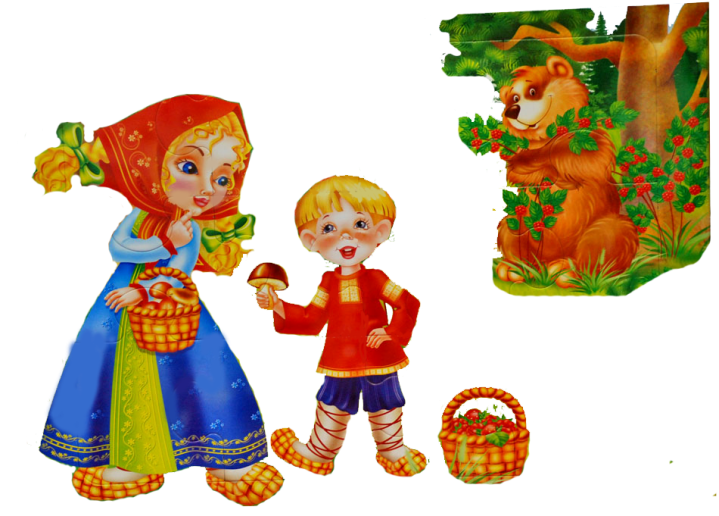 Гуси -лебеди
У медведя во бору
Бытовые игры
Игры, отражающие повседневные занятия наших предков - «Быт русского народа» .
Это такие игры как:
«Кошки мышки», 
«Домики», 
  «Охотники и утки»,
  «Птицелов»,
« Удочка»
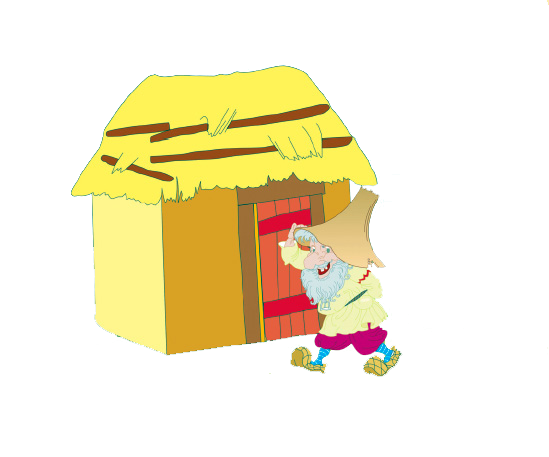 Кошки- мышки
удочка
Состязательные  игры
В этом разделе применяются игры: «Единоборство» (в различных положениях, с различным инвентарем), 
«Тяни в круг», 
«Бой петухов», 
, «Цепи кованы», 
«Перетягивание каната»,
 «Вытолкни за круг».
Игры, отражающие  стремление детей стать сильнее, победить всех.
Состязание может быть простым, например, в беге, прыжках, в ловкости, и усложненным, то есть с применением какого-либо инвентаря: веревок, мячей, шаров, палок, камешков.
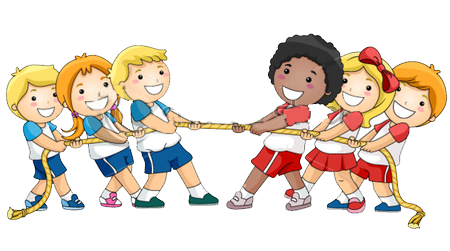 Сезонно-обрядовые
Игры проводятся в определенное время года 
 Соответствуют русским народным праздникам.
К таким играм относятся: 
«Катание яиц», 
«Заря», 
«Богатырское двоеборье»,
«Два мороза»
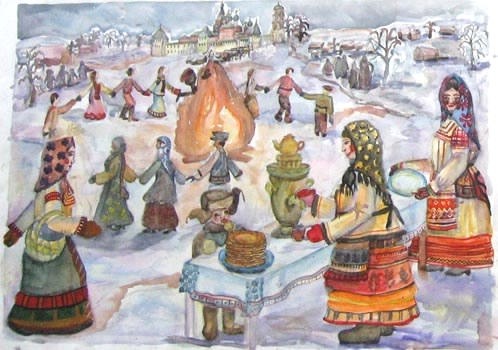 Два мороза
Использование русских народных игр в воспитании дошкольников помогает духовному  совершенствованию  личности ребенка, расширению его историко-культурного кругозора и повышению уровня национального самосознания.
Спасибо за внимание!
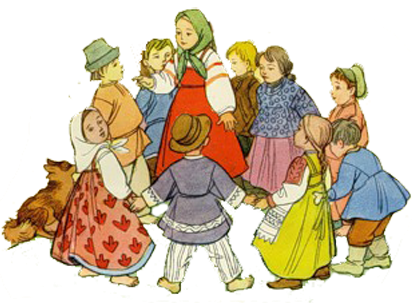